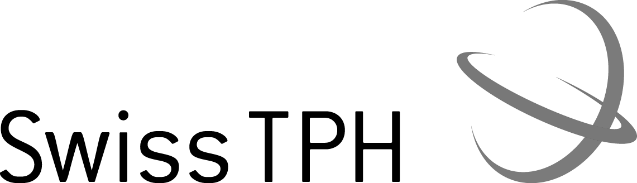 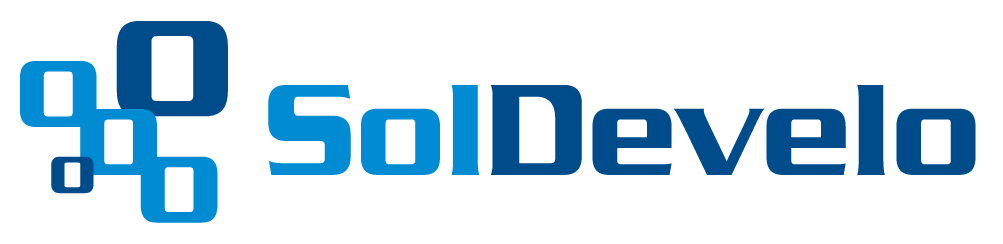 Formal sector
December 2020 
Activity Report
Roadmap
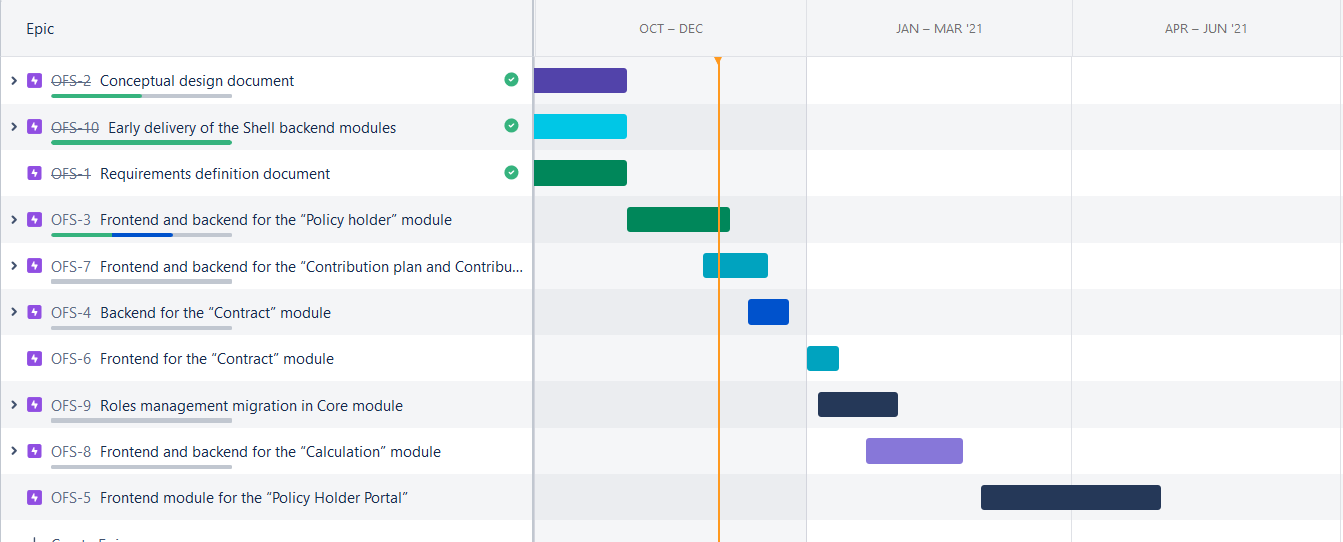 November 2020 activities
Scope activities:
PolicyHolder be module  done
PolicyHolder fe module 70% done
Contribution plan module details design finished
Other activities
On-boarding of new members
Defining some of the overall “tools” like Models , standard mutations took time
Future activities for December
Contract activities:
Next due date on 31/12
Development  activities:
Backend module development
Contribution plan and bundle (finishing mutation, implementing authorities)
Contract (finishing graphQL, mutations and authorities) (at risk)
Frontend module development.
PolicyHolder* 
Contribution plan and bundle 
Contract (at risk)
State of deliverables
PolicyHolder Screens: Search
PolicyHolder Screens: Card
PolicyHolder Screens: Insuree
PolicyHolder Screens: add Insuree
PolicyHolder Screens: Edit Insuree
PolicyHolder Screens: Delete Insuree
PolicyHolder Screens: Contribution Plan Bundle
PolicyHolder Screens: User
Formal Sector
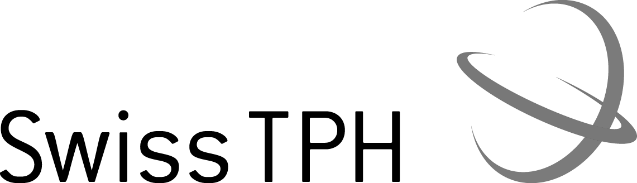 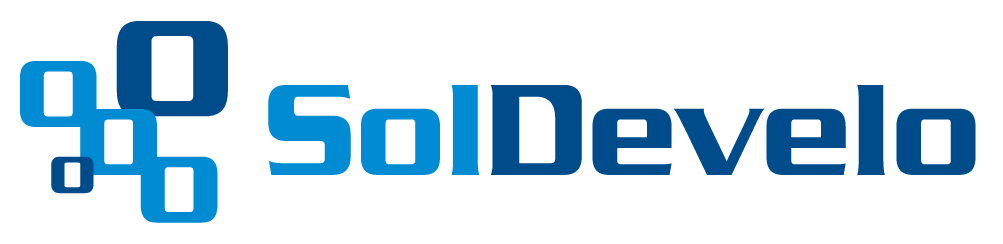